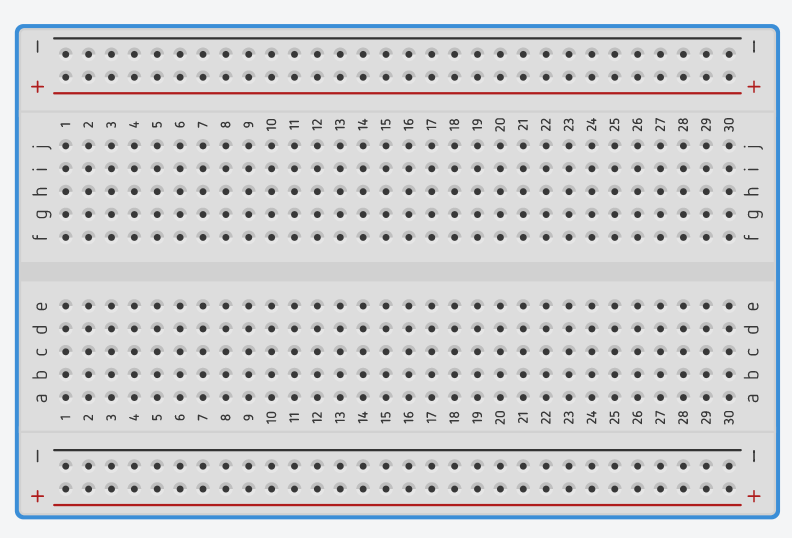 Braedboard.pptx fait par enriké